Моделирование компетентностной модели педагога как требование модернизации современного образования
Л.Н. Харавинина, заведующий КПО
Внешние вызовы
Концепция модернизации российского образования до 2020 г. 
Комплексе мер, направленных на совершенствование системы среднего профессионального образования, на 2015 - 2020 годы
Национальная доктрина образования в Российской Федерации определила цели обучения и воспитания на период до 2025 г .
Приоритетный проект "Образование" по направлению "Подготовка высококвалифицированных специалистов и рабочих кадров с учетом современных стандартов и передовых технологий" 
Профессиональный стандарт "Педагог профессионального обучения, профессионального образования и дополнительного профессионального образования"
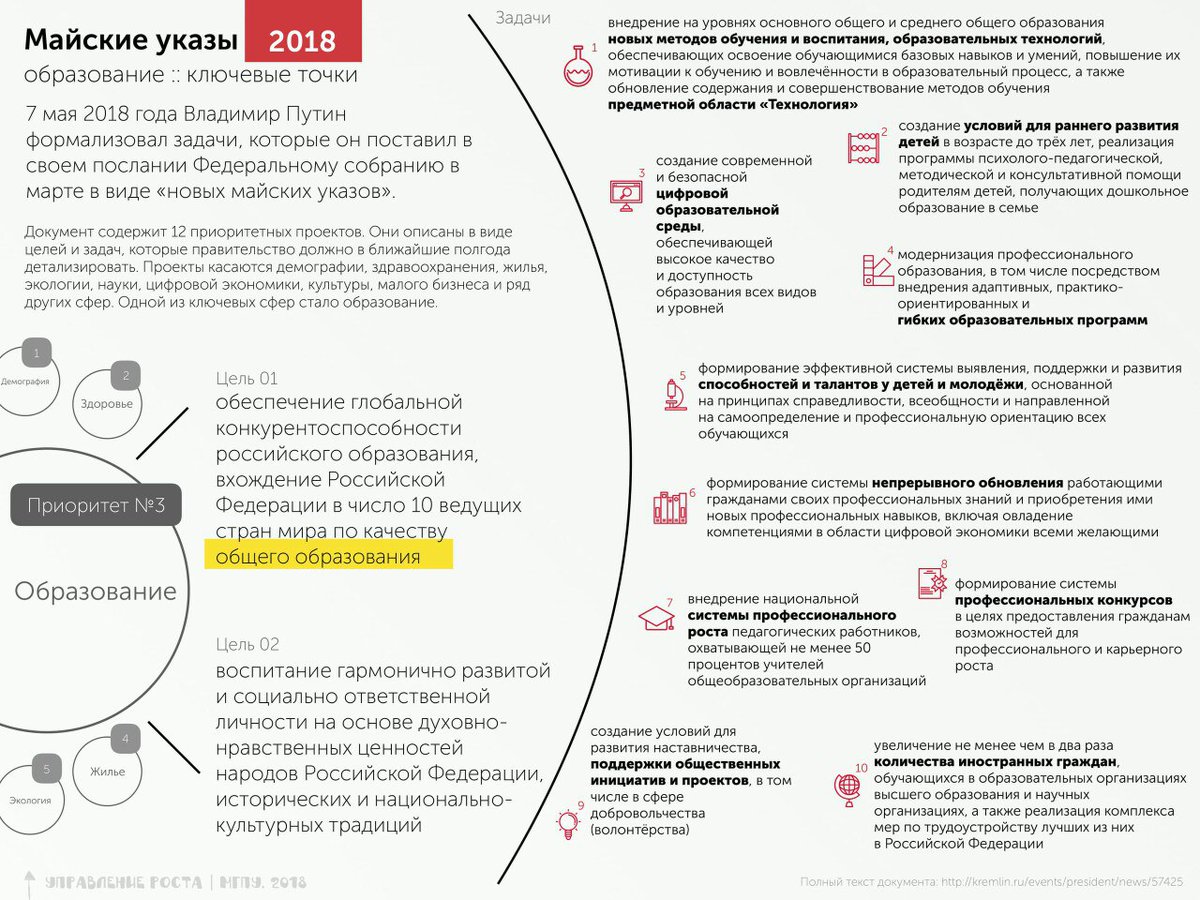 Цель
Разработать  программу развития профессиональных образовательных организаций в субъектах Российской Федерации, предусматривающую  меры по развитию инфраструктуры, кадрового потенциала, созданию современных условий для реализации профессиональных образовательных программ, а также планируемые сроки аккредитации таких организаций в соответствии со стандартами «Ворлдскиллс»   

Протокол от 21 ноября 2017 г. № 7 заседания организационного комитета по подготовке  и проведению мирового чемпионата по профессиональному мастерству  по стандартам «Ворлдскиллс» в г. Казани в 2019 году
Задача
поиск новых подходов к организации системы повышения квалификации педагогов
Персонифицированная  модель повышения квалификации  позволит формировать индивидуальный подход к обучению, преодолевать имеющиеся у каждого свои дефициты, воспитывать культуру самоорганизации и самообразования, интегрироваться в образовательное пространство
Направления профессионального образования
Типичные  проблемы
отсутствие возможности внешней оценки приобретенных вне стен образовательных организаций компетенций и адекватного учета результатов неформального и информального образования при прохождении аттестации и продвижении по карьерной лестнице
педагогические работники спо не имеют развитых навыков анализа внешней среды и формирования необходимых для новых видов деятельности профилей компетенций;  
в СПО еще нет практики консалтинговой поддержки движения по индивидуальным образовательным траекториям для их отслеживания и корректировки
Противоречие
Нет единого и универсального понимания компетентности педагогического работника
Конкретные компетенции/компетентности педагога, 
по формированию которых имеются научные труды
(в алфавитном порядке)
- акмеологическая
- диагностическая 
- дискурсивно-стилистическая
- инклюзивная
- инновационная 
- информационная 
- исследовательская 
- коммуникативная 
- коммуникативно-речевая 
- конфликтологическая
- креативная 
- методическая
- организационно-управленческая
- педагогическая 
- прогностическая 
- проектировочной 
- проектная 
- психологической 
- регулятивная 
- рефлексивная
- технологическая
- управленческая 
- целеполагания 
- ИКТ
Инструменты выявления компетенций
Система анализа должности (WPS – work profiling system) – такая система представляет собой электронный опросник, одной из возможностей которого является определение основных компетенций для позиции заполняющего опросник респондента.
Метод репертуарных решеток заключается в том, что респонденты произвольно выбирают трех работников анализируемой позиции и сравнивают причины разной эффективности их труда, тем самым, называя критические качества, необходимые для успеха на этой позиции.
Опросник компетенций представляет собой письменный опросник, в который респонденты отмечают наиболее важные области их труда.
Метод критических инцидентов это структурированное интервью, в ходе которого интервьюируемый рассказывает о реально произошедших случаях в его работе, в ходе которых были совершены серьезные промахи или достигнут успех.
Метод попарного сравнения – опросник, в котором все компетенции расположены попарно и предлагается выбрать более значимую компетенцию из двух предложенных.
Метод анализа работ представляет собой изучение различных документов и должностных инструкций анализируемых должностей.
Обобщенная модель формирования компетенции
Построение модели формирования (становления, развития) – это основное условие (способ) формирования той или иной компетенции / компетентности
Большинство моделей включают:
Организационно-педагогический блок
Цели и задачи
Принципы
Организационно-педагогические условия
Функции (целеполагание, мотивация)
Содержательно-процессуальный блок
Содержание (компетенции и их компоненты, показатели, критерии)
Этапы
Формы и методы обучения
Функции (обучение, воспитание, развитие)
Оценочно-результативный блок
Уровни сформированности
Формы и методы контроля
Функции (диагностика, корректировка, прогнозирование)
Какие условия способствуют успешному личностному и профессиональному развитию педагога?
Активизация потребности в личностном и профессиональном саморазвитии через диагностику профессиональных затруднений.
Создание  профессионального образовательного пространства для расширения «поля возможных действий» педагогов
Фиксирование инновационного опыта
Личностное и профессиональное самообразование педагога
Мониторинг развития профессиональной компетентности  педагога
Построение ИОТ
Учитель жив, пока он учиться. Когда он перестает учиться, в нем умирает учитель.
Вечно изобретать, пробовать, совершенствовать и совершенствоваться – вот единственный курс учительской жизни.